23 August 2020
1
23 August 2020
2
1- يلعب المعلم مع الطلاب لعبة ( السوبرماركت) حيث يكون المعلم هو البائع.
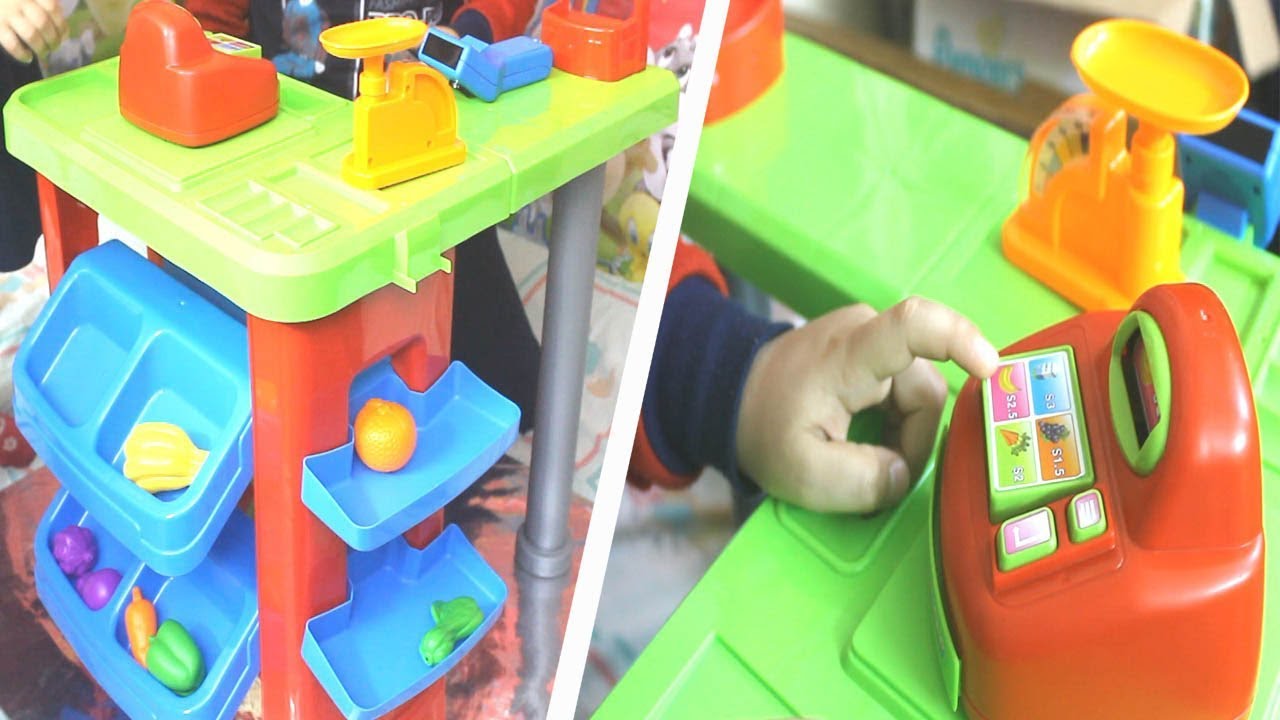 3
2- يلعب المعلم مع الطلاب لعبة ( دولاب الحظ ) و التي يعرض فيها صور أشياء محببة للأطفال (حلويات , العاب , ...... ) . يختار المعلم طالب و على الطالب ان يقول قف و بعدها يقول الطالب ( انا اريد .... و الشيء الذي توقف عنده السهم .
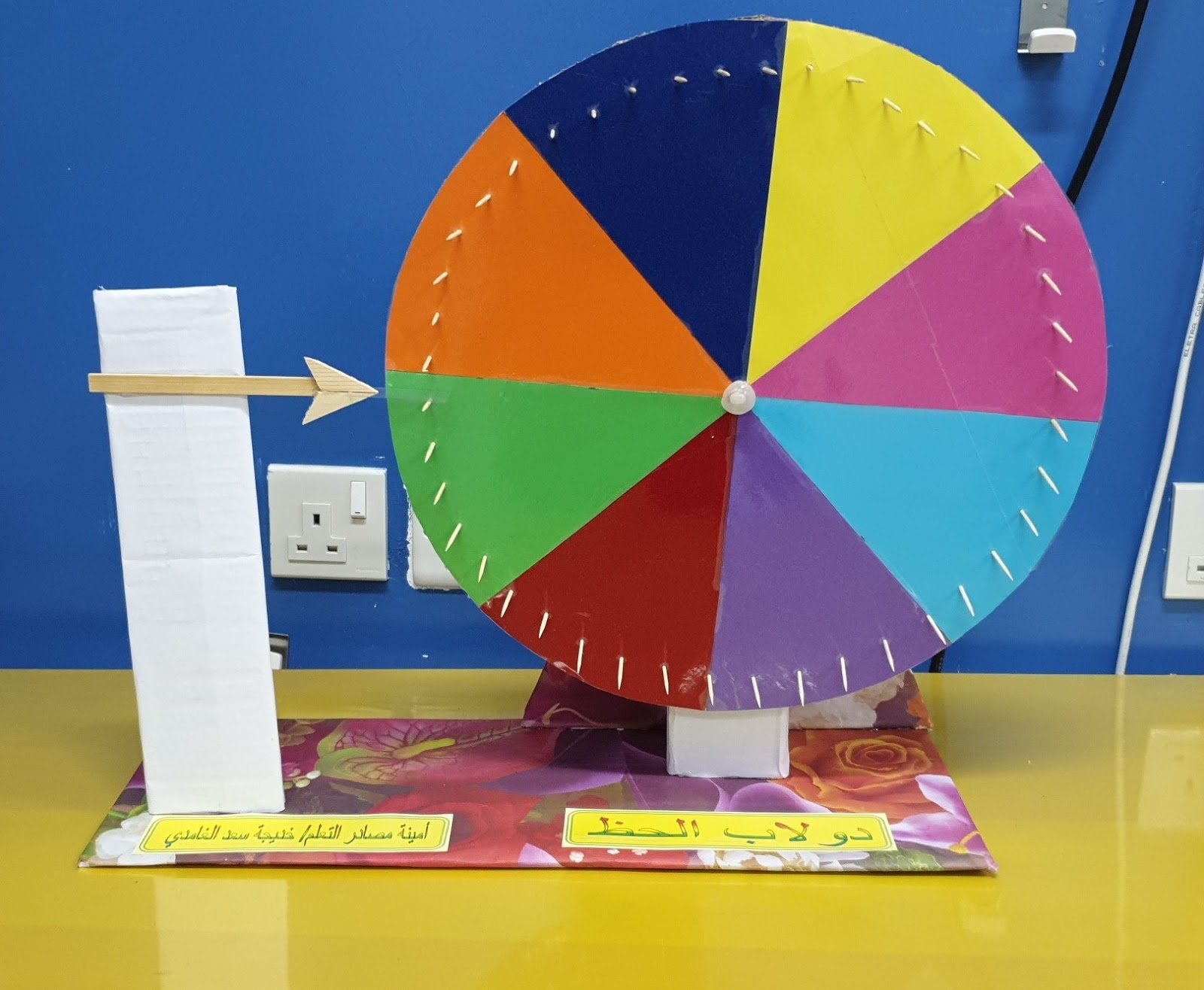 4
3- يصمم المعلم مشهد تمثيلي و يختار بعض الطلاب لكي يمثلونه و يجب أن يحتوى على مهارة الطلب .
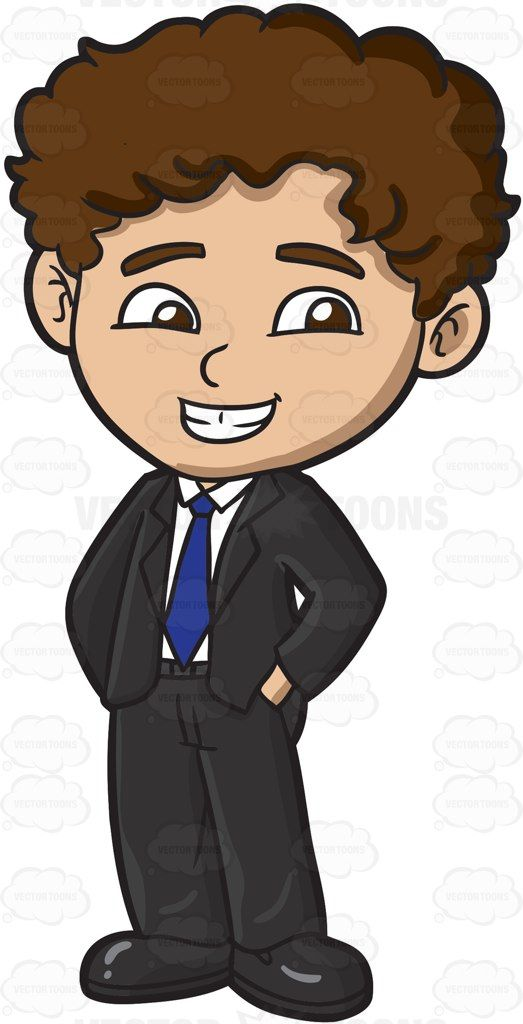 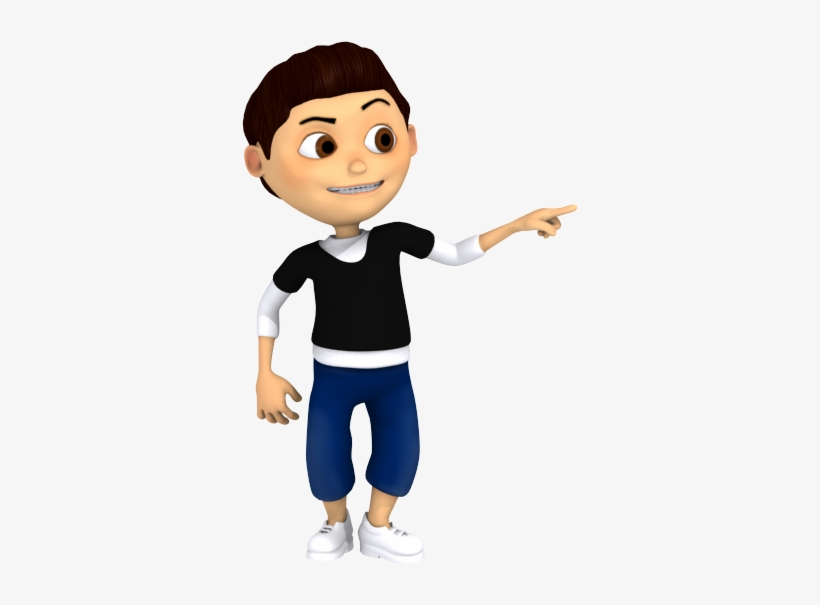 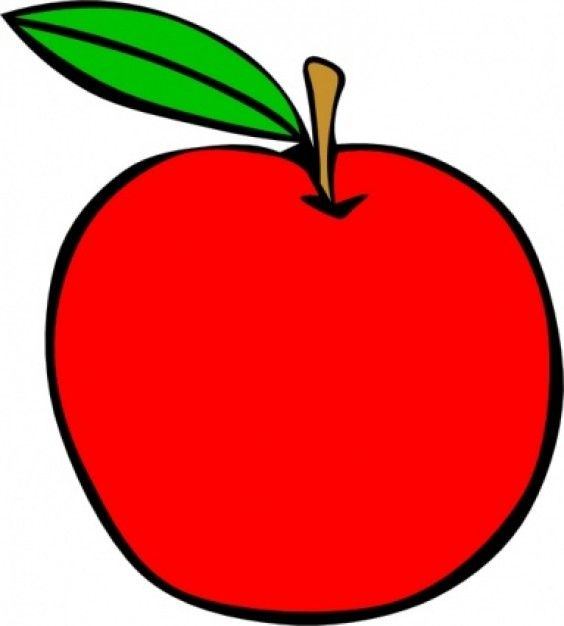 5